제36회 고연연합방송제기획서
고려대학교 교육방송국 KUBS
고연연합방송제 기획
이상원 (93기 영상PD)
2013. 08
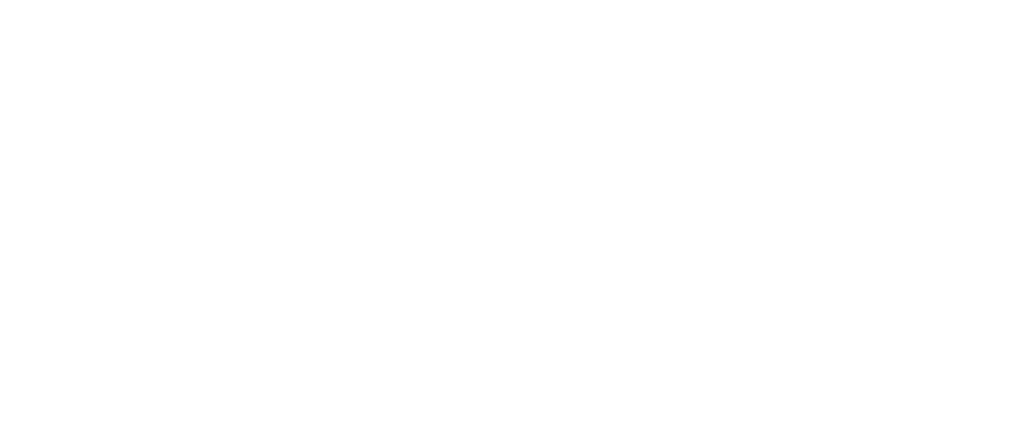 목차
01 고연연합방송제란?
1-1      방송제의 개관
1-2      36회 고연연합방송제
02 기획 방향
2-1      기획 의도
2-2      프로그램 구성과 기조
03 제작 계획
3-1      조별 인원
3-2      제작 일정
04  홍보
4-1      홍보 방안 (1)
4-2      홍보 방안 (2)
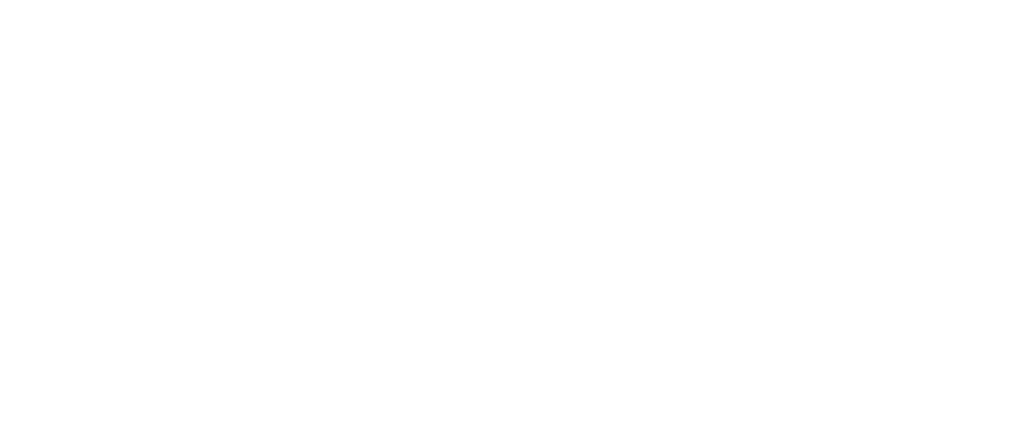 고연연합방송제란?
01
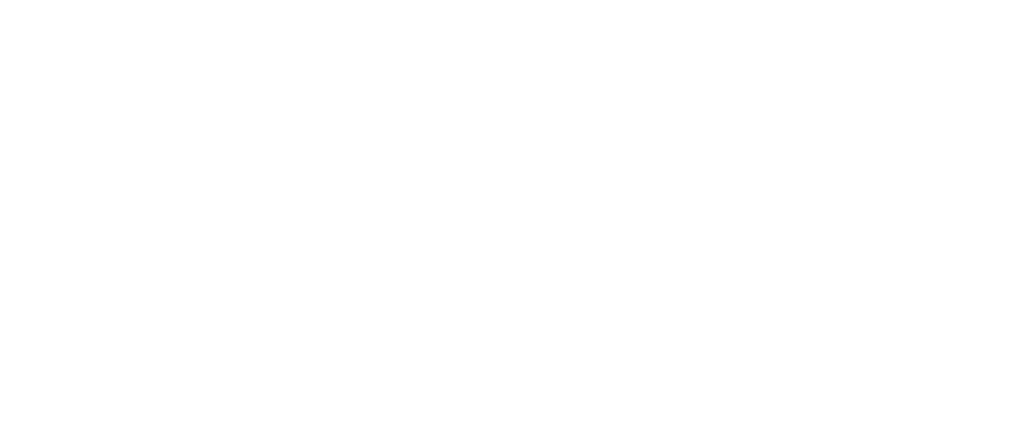 방송제의 개관
1-1
고려대학교 교육방송국(KUBS)과 연세교육방송국(YBS)이 함께 참여하는 방송제
두 방송국의 재능과 기술을 경쟁하고, 서로의 우호를 다지는  기회
9월 고연전 기간 무렵에 치러져, 고연전 분위기를 한층 고조시키는 역할





매년 고-연대 캠퍼스를 번갈아 1978년부터 개최 --- 올해로 36회째
2011년 고연연합방송제 : <대학생>을 주제로 이 시대 청춘의 고민을 짚어
2012년 고연연합방송제 : <고연高延>을 주제로 연세대대강당에서 호응을 이끌어
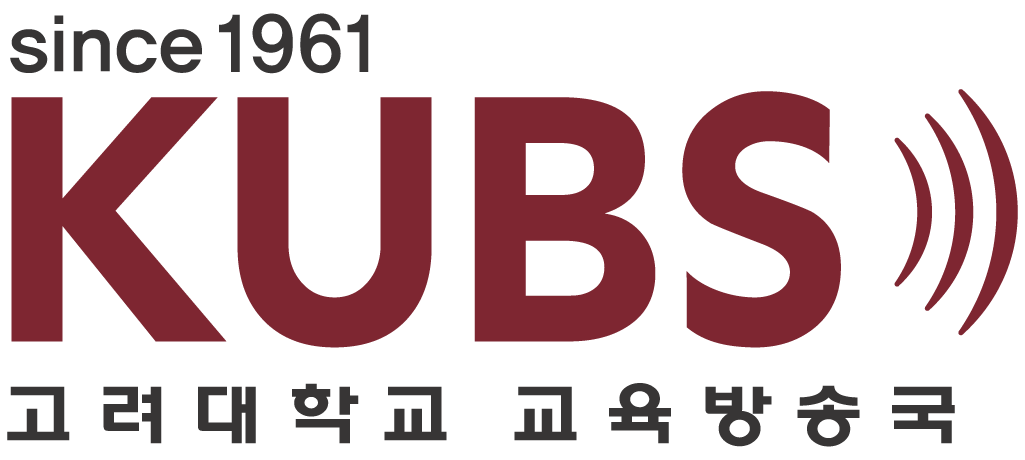 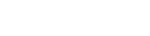 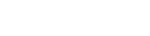 36회 고연연합방송제
1-2
9월 23일(또는 25일) 고려대학교 인촌기념관에서 개최
처음으로 KUBS-YBS가 함께 본프로그램을 제작하는 ‘합동조’ 출범
세 개의 본 프로그램으로 작년보다 큰 규모로 진행





홍보와 마케팅에 집중하여 많은 학우가 관심을 가질 수 있도록 유도
방송제 준비(8월)와 중계 준비(9월)를 분리하여 방송제 준비에 전념할 수 있도록 함
더불어 학우들에게 더 나은 고연전 생중계 제공
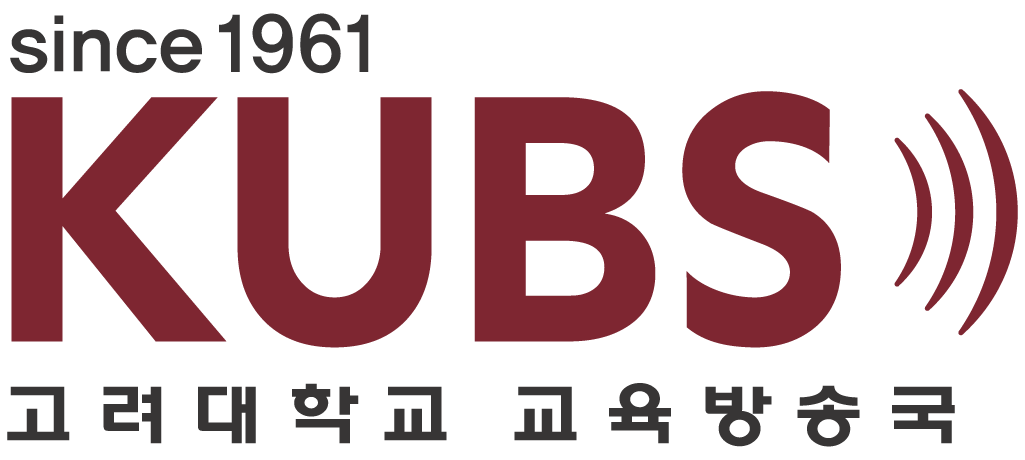 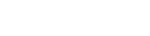 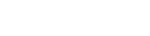 방송제의 기획 방향
02
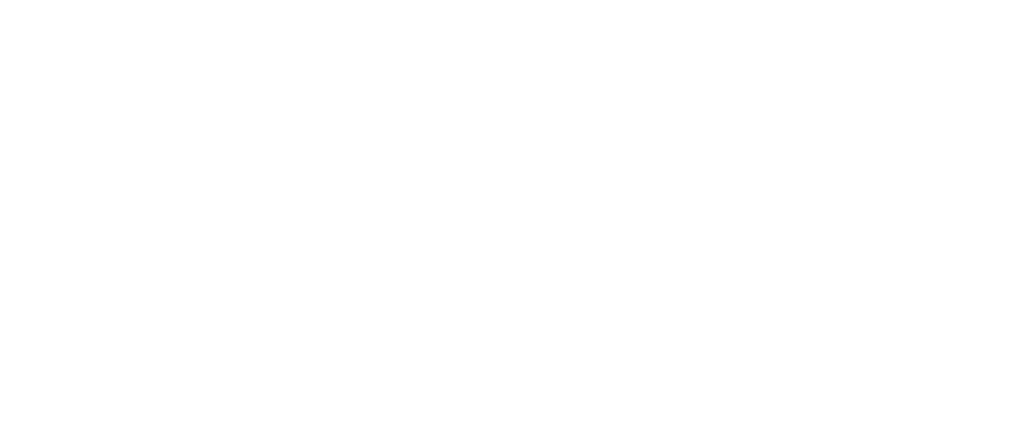 기획 의도
2-1
‘아픈 기억에 매몰되지 말고 극복하자’

기억은 의식하지 않지만 늘 우리 곁에서 삶을 이어나가는 매개체
기억을 소재로 한 흥미로운 스릴러로 관객의 눈과 귀를 이끔
평소 인지하지 못한 ‘기억’에 대해서 일깨워 시청자 삶에 영향을 주도록 의도



폭넓은 창작의 범주: 장르와 프로그램별 기획에 있어서 높은 자율성을 부여
영상의 초점: 교훈보다는 몰입도에 중점을 두도록 하여 관객의 반응과 다음 방송제의 흥행을 유도
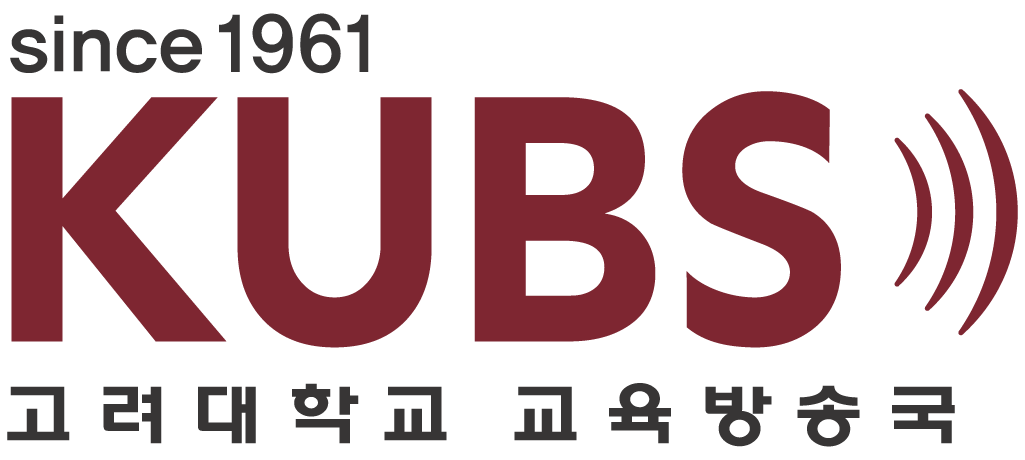 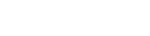 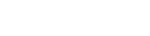 프로그램 구성과 기조
2-2
본 프로그램 (영화)
트라우마에 관한 스릴러로써 흥미로운 이야기를 전개한다
본 프로그램 (다큐)
호기심을 바탕으로 한 실험과 결과규명을 진행한다
본 프로그램 (예능)
합동으로 제작하여 각 방송국의 특색과 그 사이 경쟁구도를 반영한다
파이널
기억이 극복될 수 있음을 시사하여 방송제의 막을 내린다
대연 / 고대가 좋다
위트 있는 풍자물로 학우들에게 웃음을 준다
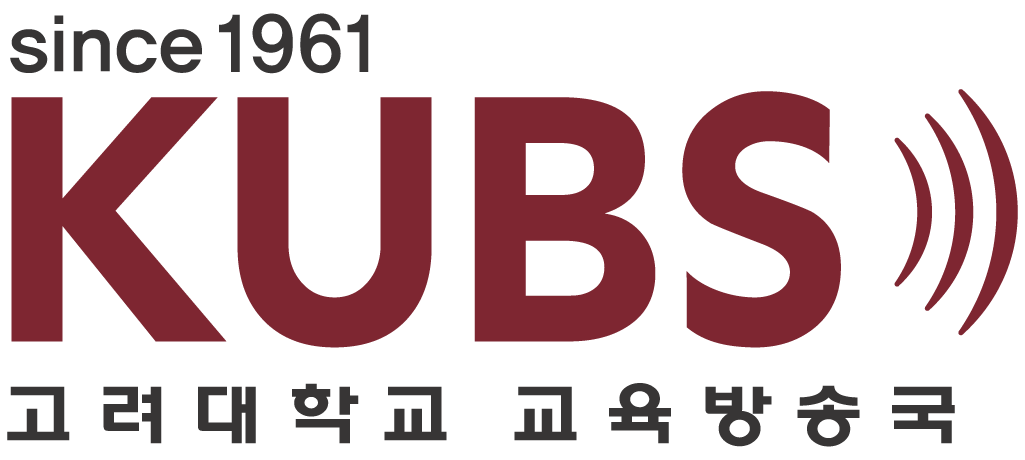 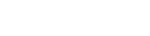 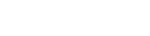 방송제의 제작 계획
03
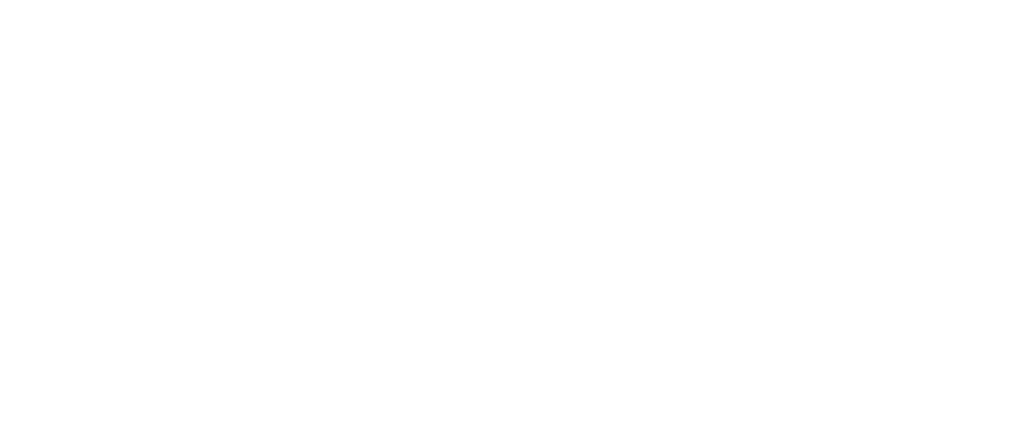 조별 인원
3-1
본프로그램 조 (조장 박소연) -  박찬웅, 이소연, 국인경, 이신우, 정재현, 문서연

합동 본조 (조장 라수빈, 정태웅) - 장윤미, 임승재, 문경언, 배기림 

대연/고대가좋다 조 (조장 남현종) - 이윤석, 김무혁, 최우석, 김치연, 최지연

파이널/축전 조 (조장 김하연) - 김지형, 우수연, 이희령, 서주은, 김희림, 김지향

중계/홍보 조 - 김성년, 김아연, 심지윤, 장한솔
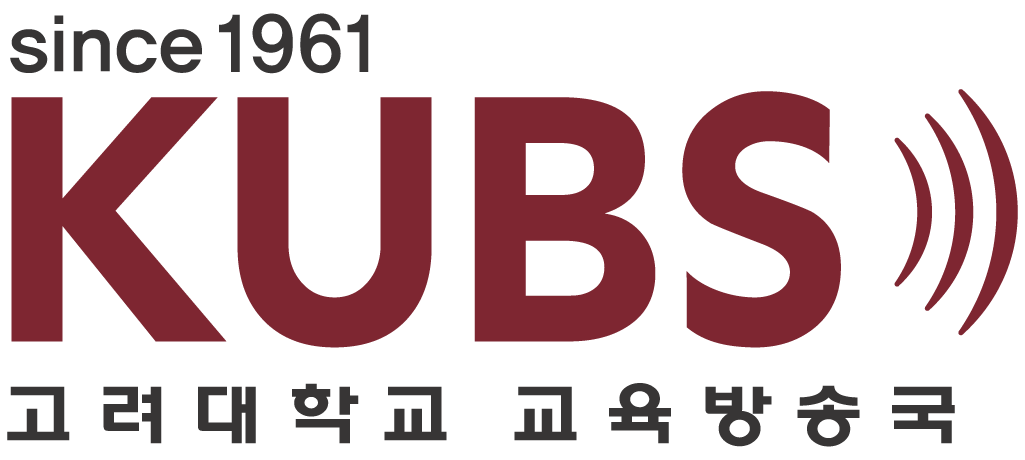 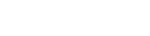 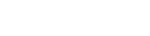 제작 일정
3-2
8/12 ~ 8/17 
4시간 일정
8/18
휴일
8/19 ~ 8/21
4시간 일정
8/22 ~ 8/23
합숙
8/24
4시간 일정
8/25
체육대회
8/26 ~ 9/31
합숙
9월 중 ~
고연전 중계 준비
9/1
휴일
9/2 ~ 9/4
합숙
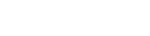 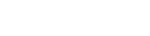 방송제 홍보 방안
04
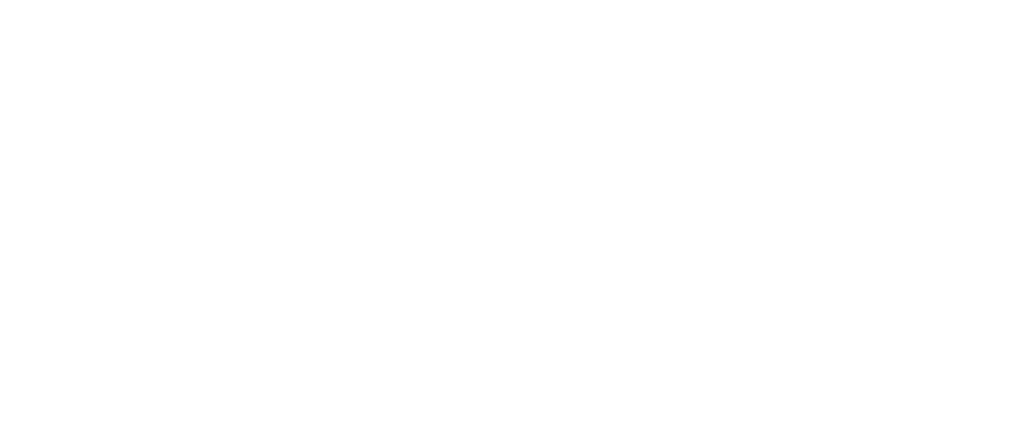 홍보 방안 – 1
4-1
홍보영상을 페이스북 등에 게재
예고편 형식 영상을 제작해 관심 유도
팜플렛과 포스터를 학우에게 배부
현장 부스를 통해 학우에게 다가가 홍보
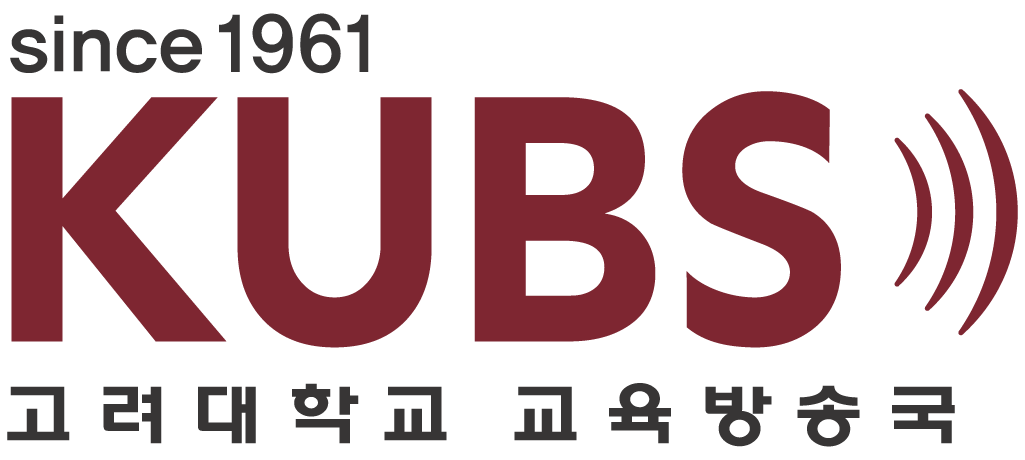 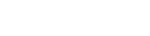 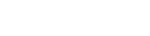 홍보 방안 - 2
4-2
축하공연
대중의 관심을 받는 연예인을 통해 방송제에 대한 관심 제고
방송제의 전체적 분위기와 비용에 대한 측면을 고려해야
예산 400~500만원 규모 


프로모션
상품, 현금, 혜택 등 다양한 프로모션으로 방송 시청 유인
방법, 비용, 프로모션 효과에 대해 충분히 비교해야
주변 상점이나 기업과 협약
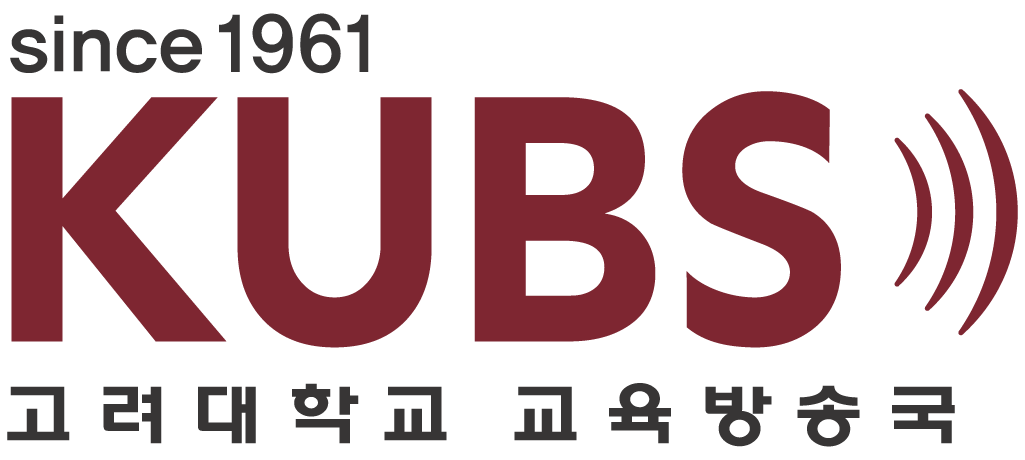 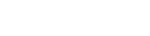 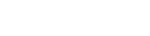 감사합니다.
고려대학교 교육방송국
서울특별시 성북구 안암동 5가 
고려대학교 홍보관 215 - 7호
Tel. 02-926-4510
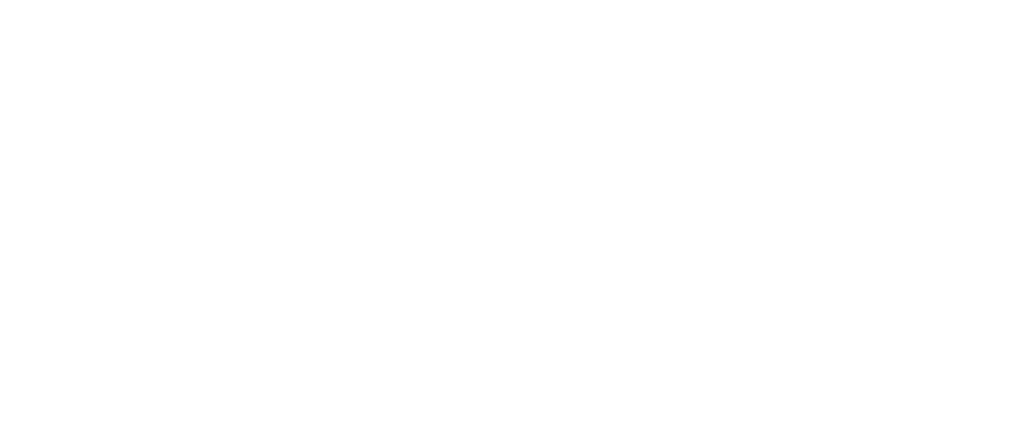